3.5 Non-Newtonian fluids
Newtonian fluids are fluids which follow Newton’s law:
Shear Stress
3.5 Non-Newtonian fluids
CHE315
Shear Rate
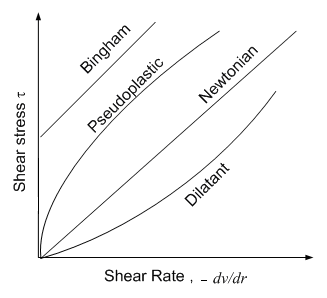 Non-Newtonian fluids do not follow Newtonian law.
Therefore, For non-Newtonian fluids, the plot of the shear stress vs. shear rate is not linear through the origin.
Shear Stress
3.5 Non-Newtonian fluids
CHE315
Shear Rate
1. Bingham fluids
Linear BUT does not go through the origin.
A finite shear stress (yield stress) is needed to initiate flow.
Examples :tooth paste, soap and chocolate mixtures.
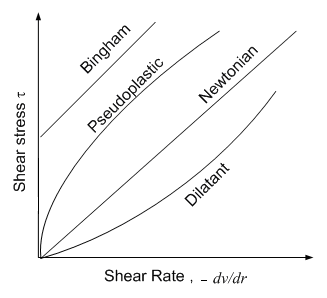 3.5 Non-Newtonian fluids
CHE315
2. Pseudoplastic fluids.
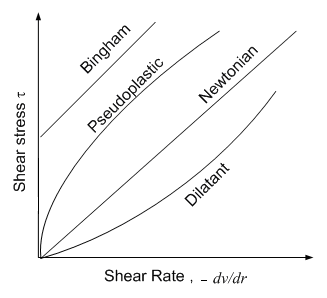 Most non-Newtonian fluids are Pseudoplastic such as polymer melts, mayonnaise
Their apparent viscosities decrease with increasing shear rate.
Represented by a power-law eq.:
K: consistency index And n: flow behavior index
3.5 Non-Newtonian fluids
CHE315
3. Dilatant fluids.
Less common than pseudoplastic fluids. Examples are  starch in water. 
Their apparent viscosities increase with increasing shear rate.
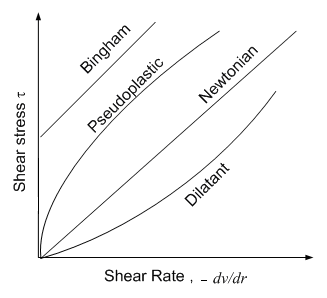 3.5 Non-Newtonian fluids
CHE315
Group Study
3.5 Non-Newtonian fluids
CHE315
Hint Questions:
Which mathematical model can represent each type of fluids
What is the relation between shear rate and viscosity for each type? Compare with Newtonian fluids.
Can you write one general model for all types of fluids ? Try!!
What is the value of n for each type of fluids?
Task:
Study with your group the following:
 Bingham Fluids
 Pseudoplastic Fluids
 Dilatant Fluids
Viscosity of Non-Newtonian
Q.: What is shear thinning and shear thickening?
CHE315
the generalized Reynolds number is defined as:
=
Quiz: What if n = 1?
CHE315
Laminar Flow of Power Law Fluid
Hagen – Poiseuille Eq.:
Power Law Model:
Combined
Newton’s Law:
CHE315
CHE315
Quiz: What if n = 1?
CHE315
3. Friction factor method
An alternative way of calculating the pressure drop due to friction is to use the Fanning factor method, as in section 2.10 for Newtonian fluids, but using the generalized Reynolds number:
CHE315
For Newtonian fluids:				a = ½    for laminar flow.

For power-law non-Newtonian fluids:
CHE315
Losses in contractions and fittings
Losses in sudden expansion
CHE315
Turbulent flow and generalized friction factors
In turbulent flow of time independent fluids the Reynolds number at which turbulent flow occurs varies with the flow properties of the non-Newtonian fluid.
In figure 3.5-3, for different values of n’, the fanning friction factor f is plotted versus the generalized Reynolds number for non-Newtonian fluids flowing through a smooth, round tubes.
Describe the figure 3.5-3 and see example 3.5-2
CHE315
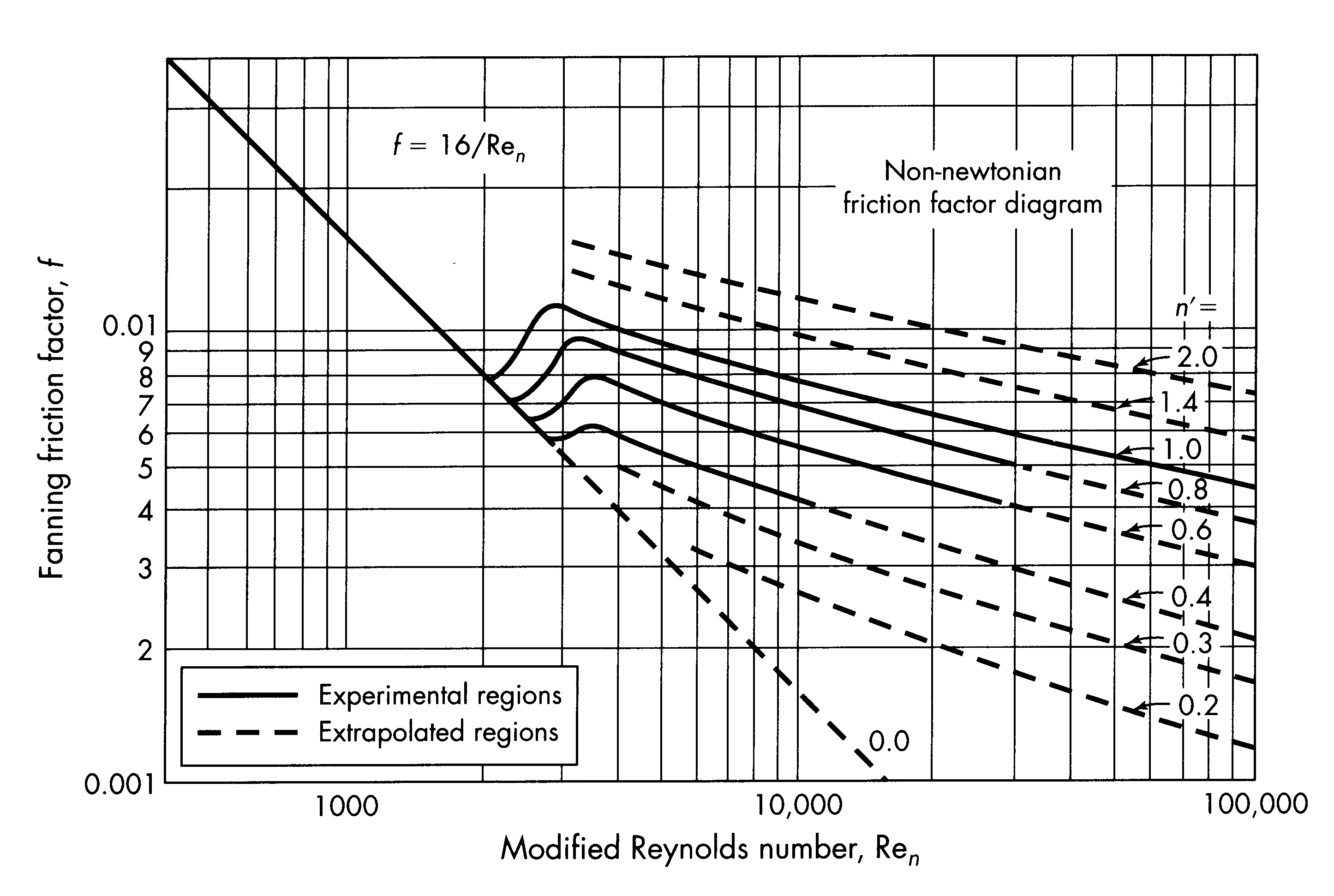 CHE315
Example:
A chemical solution (density =960 kg/m3) is being pumped at the rate of 5e-3 m3/s. pump efficiency is 65%. The pipes are schedule 40. The solution is a power law fluid with power law index being 0.8 and consistency index being 0.5 pa.sn. Calculate the power needed for the pump. (Hint: See example 2.11.7)
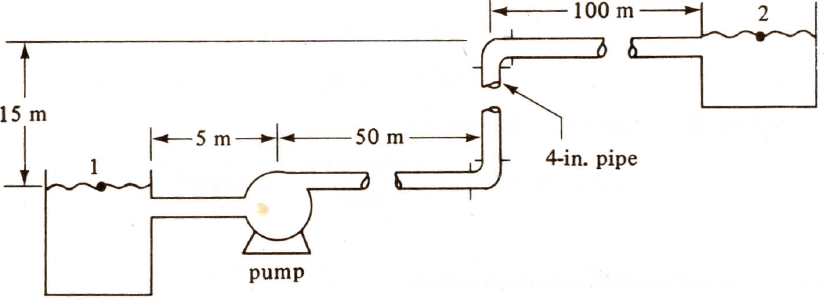 CHE315
Flow in Packed Beds
v’ = ev
Pressure Drop in Packed Bed
Blake-Kozeny Eq.
Laminar Flow:
Turbulent Flow:
Burke-Plummer Eq.
CHE315
General Equation
Ergun Eq.
CHE315